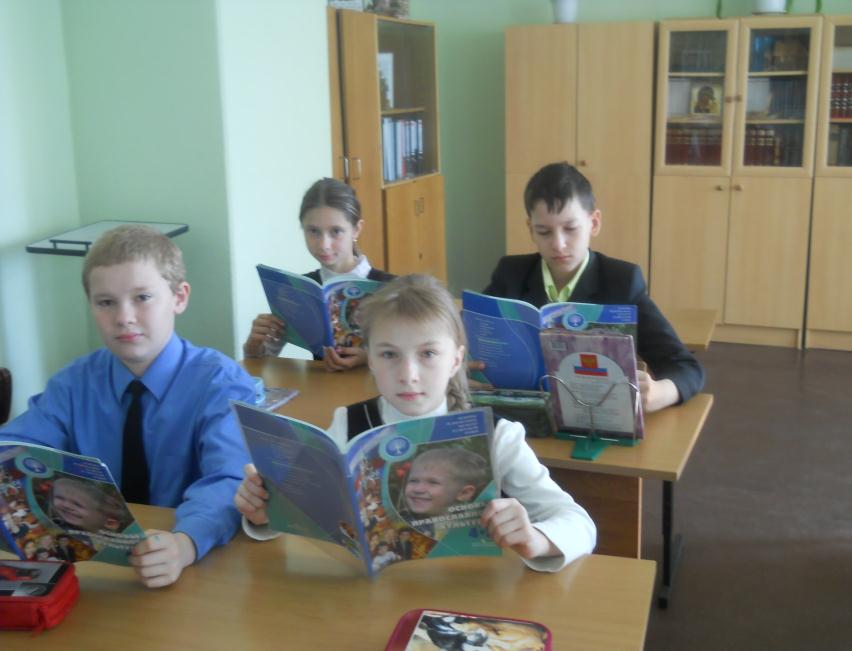 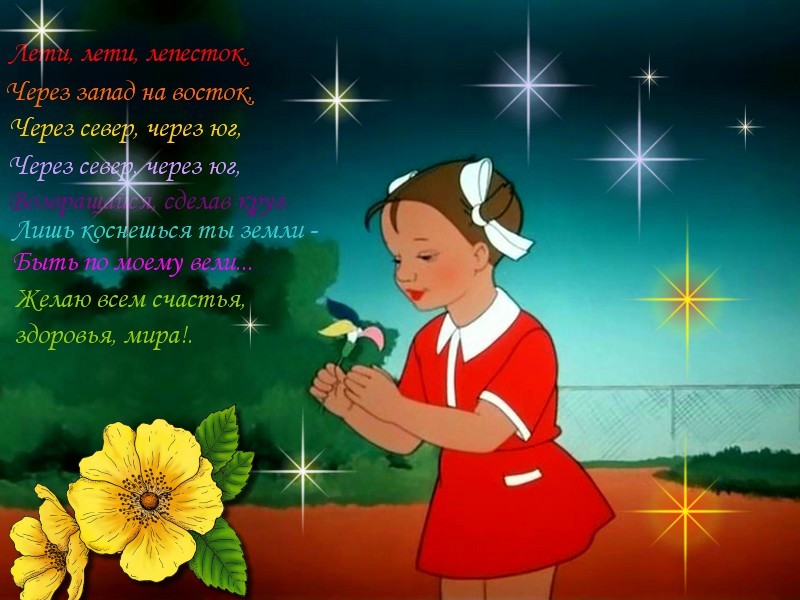 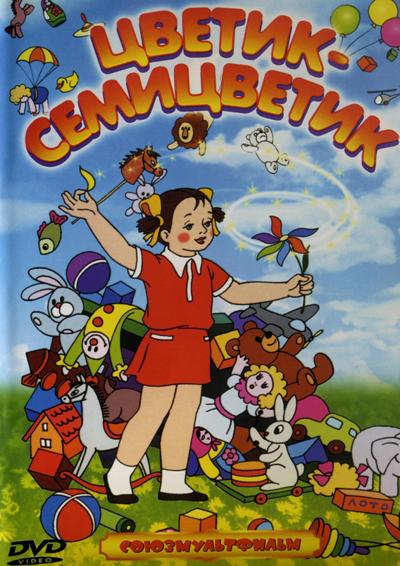 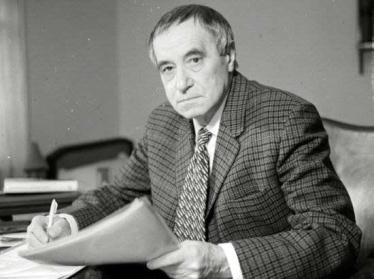 Валентин Петрович
Катаев
Вспомните, на какие желания Женя израсходовала лепестки цветика-семицветика?
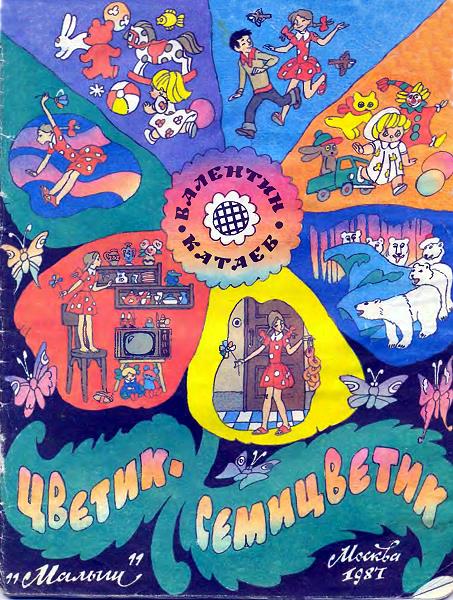 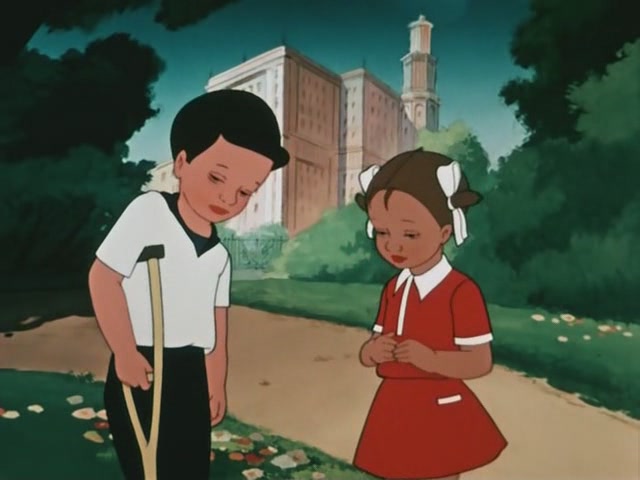 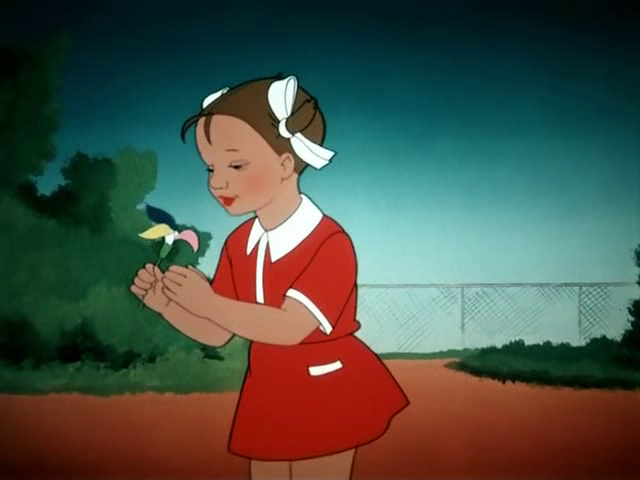 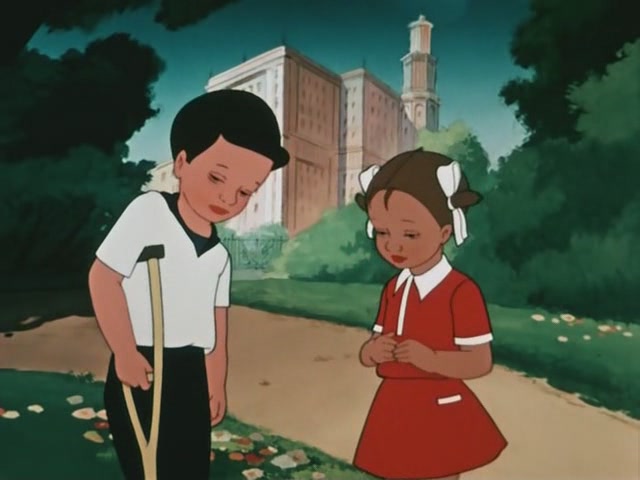 СО-ЧУВСТВИЕ
СО-СТРАДАНИЕ
СО-ПЕРЕЖИВАНИЕ
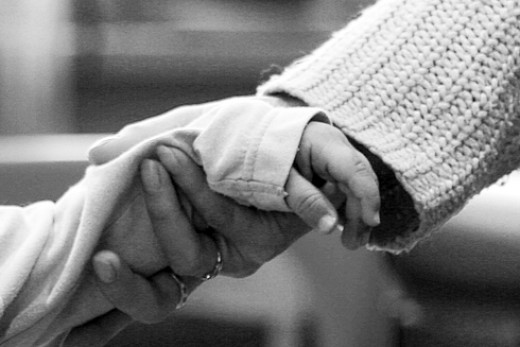 Приставка СО означает своего рода причастность к чему-либо, присоединение, общее участие
	
	Слову сострадание близко по значению  одному из самых красивых слов – милосердие. Оно говорит о сердце, которое милует, любит и жалеет.
МИЛОСЕРДИЕ И СОСТРАДАНИЕ
О том, что любовь бывает с заплаканным лицом

Кого называют ближним
Как христианин должен относиться к ближним
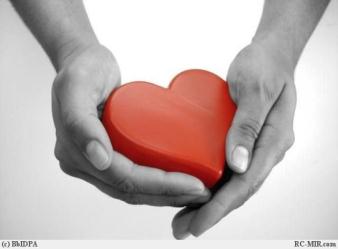 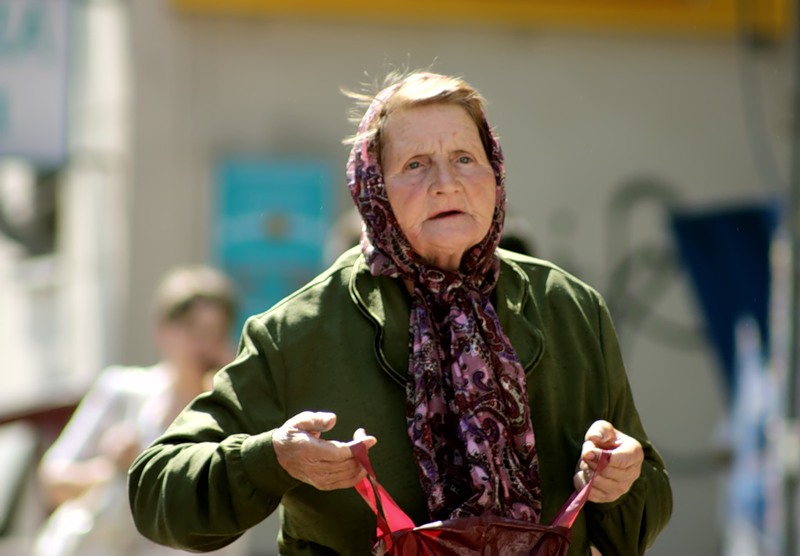 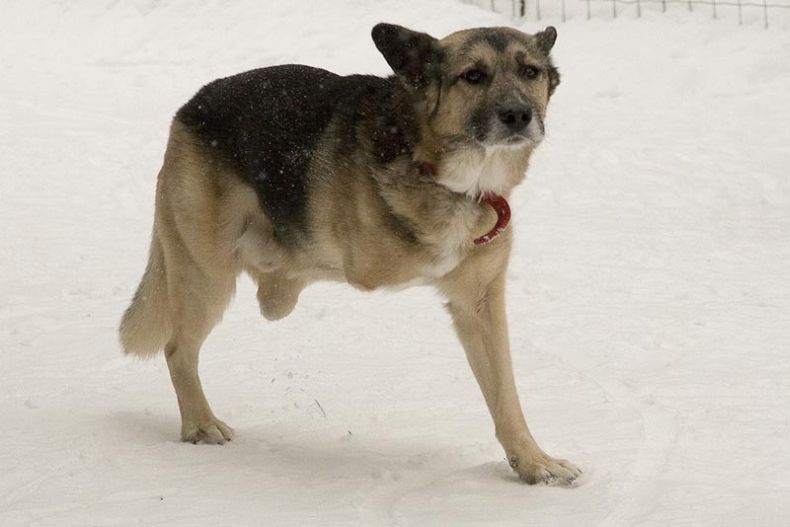 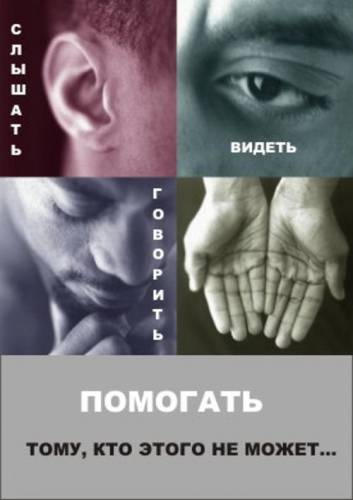 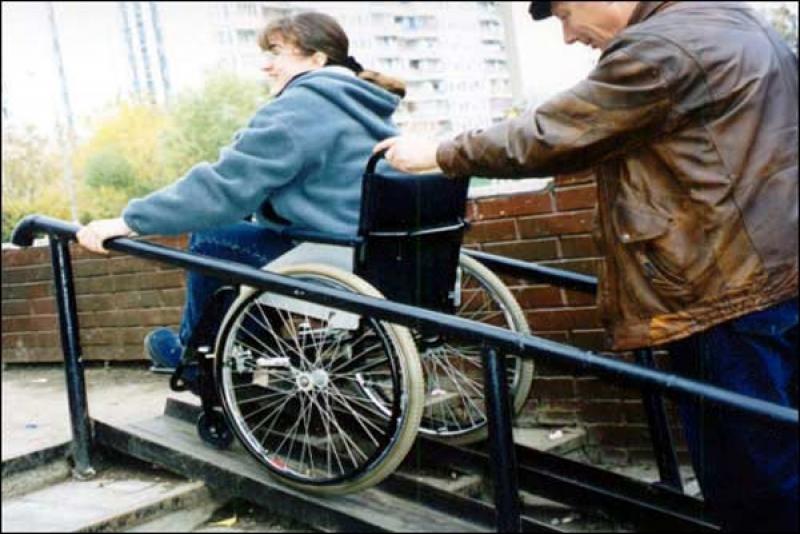 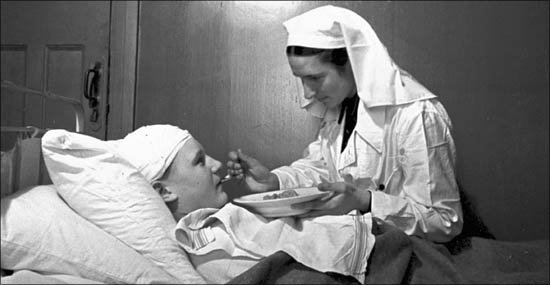 Елизавета Федоровна Романова
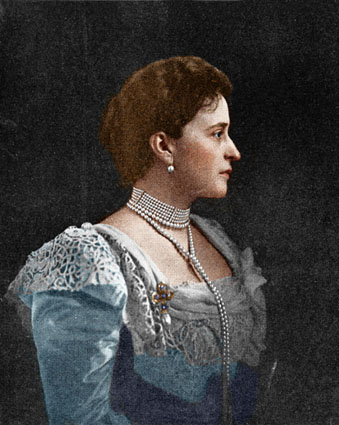 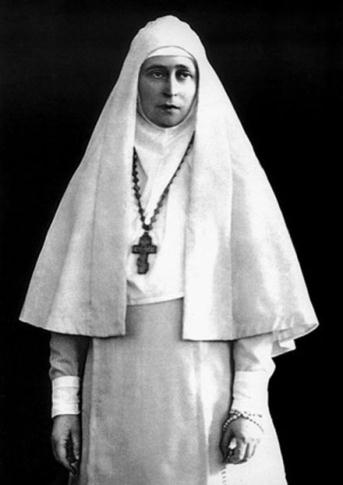 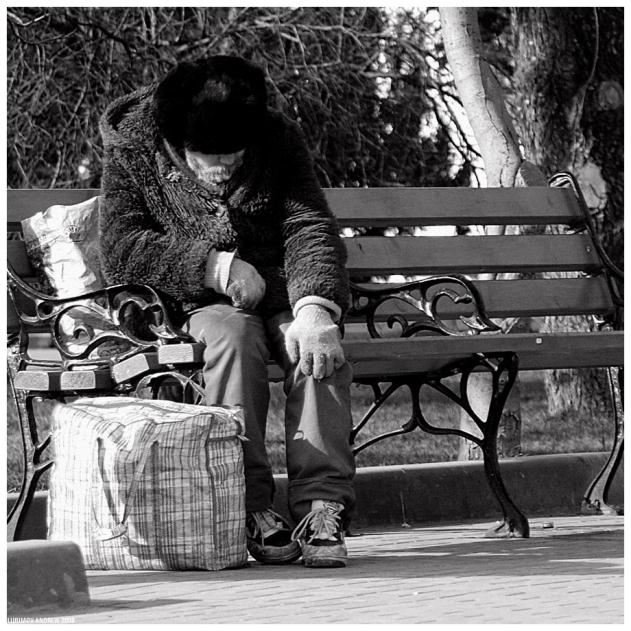 Притча о добром самарянине
Одна из известных притч Иисуса Христа, упоминаемая в Евангелии от Луки. Она рассказывает о милосердии и бескорыстной помощи попавшему в беду человеку со стороны прохожего самарянина — представителя презираемой евреями этнической группы. 
Чему учит нас эта притча?
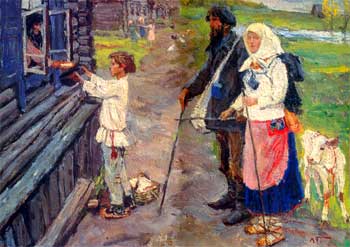 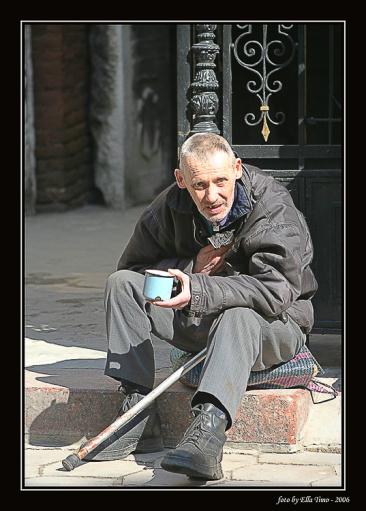 Аркадий Александрович  Пластов. Слепцы
На стр. 44  учебника познакомься с разделом «Милостыня».
Снится мне ночной причал на родной реке.
	Веры тонкая свеча у тебя в руке.
	Ты пойми, что в этой мгле нет ни близких, ни родных,
	Что несчастных на земле больше всех других
Ты просящему подай, если он в беде,
	Тем количество добра умножив на земле.
	Милосердию учись, это встреча добрых рук.
	На любовь ты не скупись, верный друг.
Все мне снится по ночам: в дальнем далеке
	Веры тонкая свеча у тебя в руке.
	От небесного луча, что на грешный мир пролит,
	Веры тонкая свеча в темноте горит…
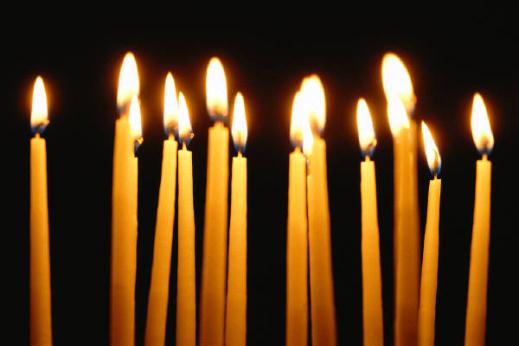 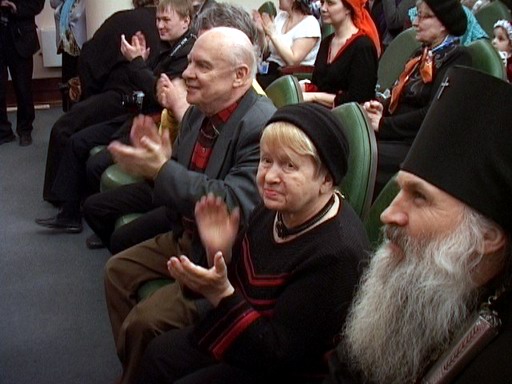 А. Пахмутова и Н. Добронравов – участники благотворительного концерта для детей-сирот и инвалидов
По-мощь пожи-лым лю-дям
По-мощь
без-дом-ным
Уте-шение в горе и беде
Уход
за боль-
ными 
животными
По-мощь пожи-лым лю-дям
Уход 
за 
боль-ными
По-мощь
без-дом-ным
Милостыня
По-мощь
инвалидам
Уте-шение в горе и беде
Уход
за боль-
ными 
животными
Григорий Николаевич Журавлев
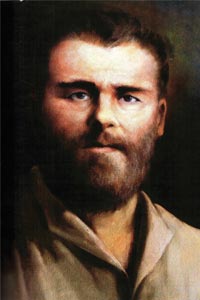 Русский живописец,
 иконописец
 (1858-1916)
из села Утевка 
Самарской губернии
Будьте внимательными, вдруг кому-то нужна ваша помощь! 
Не ждите, когда вас попросят, а помогите нуждающимся!
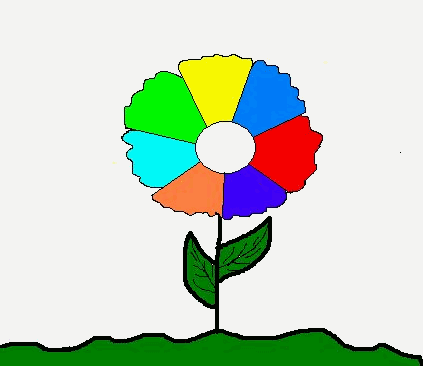